Extension – Research on new TopicAdolf Hitler
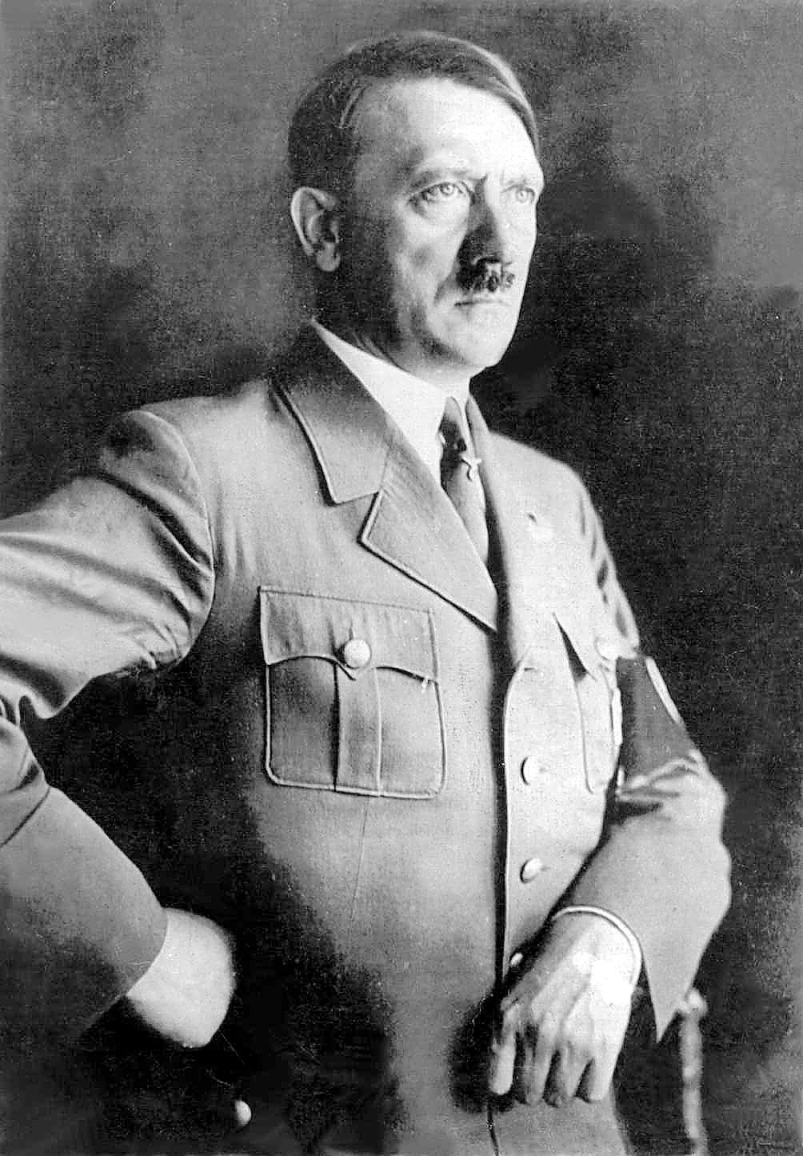 Parents & His childhood
School Life
Life after school
WWI
His views